Entrenamiento en pruebas objetivas
Derecho Integral de Empresa Cultural
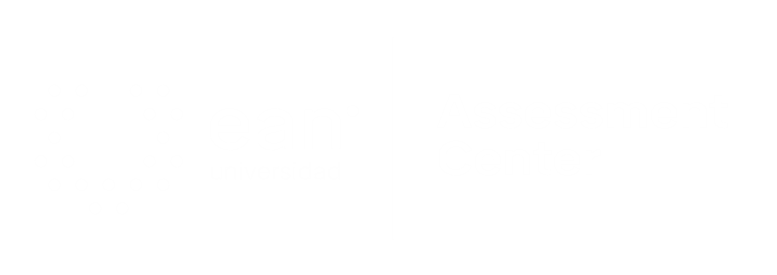 Apreciados docente y estudiantes
El siguiente entrenamiento está diseñado para que puedan familiarizarse con la estructura y funcionamiento de las pruebas objetivas. Con este documento ustedes tendrán la posibilidad de conocer en detalle los principales componentes de los ítems que conforman la prueba objetiva.

Este entrenamiento ha sido construido con información equivalente a la que se encuentra en las pruebas reales, por lo que se espera que los estudiantes obtengan herramientas esenciales para su apropiado desempeño en las pruebas.

¡Bienvenidos!
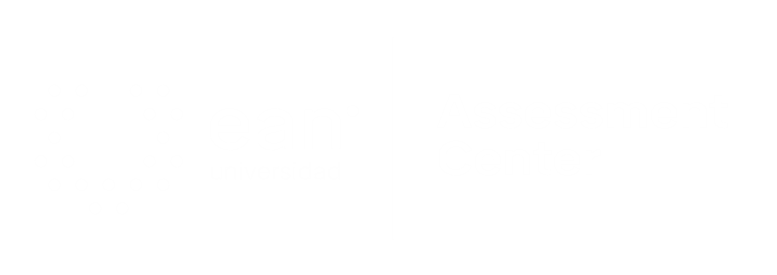 Comencemos…
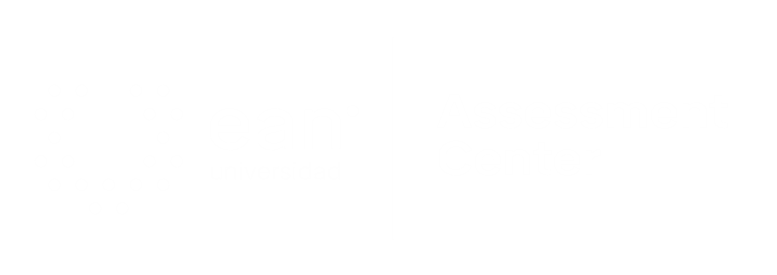 1. Caso o situación problémica
El Ministerio de Cultura impulsa políticas para emprender organizaciones y empresas culturales productivas y competitivas, preparadas profesionalmente, capaces de liderar el fortalecimiento de la cultura en nuestro país y de representarlo a través de gestiones empresariales, promoción de cultura, asesorías, dirección de proyectos, consultorías, interventorías.  Entendemos por empresas culturales todas aquellas que se dedican a la producción y comercialización de contenidos que son intangibles y de naturaleza cultural. 

Juan López es un empresario y creador de su obra musical, quien con miras a fortalecer los aspectos administrativos y derechos de las personas sobre sus creaciones, investiga si se ha emprendido por el Estado la gestión normativa en aras a proteger los derechos de autor. Usted, como asesor de empresas culturales, le aconsejaría a Juan para que sus obras no fueran copiadas, distribuidas y puestas en circulación proteger el derecho de autor.
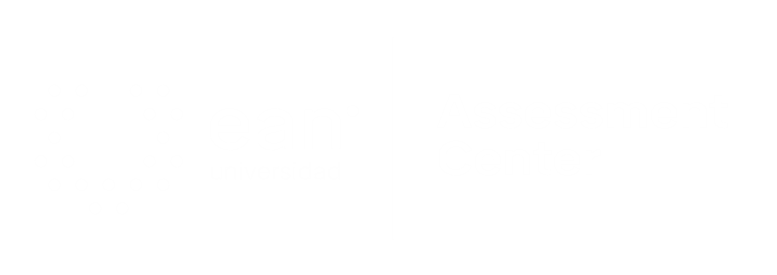 Enunciado
De acuerdo a lo anterior, ¿Bajo qué norma solicitaría su derecho?
Opciones de respuesta
a. Ley 1450 de 2011.
b. Ley 50  de 1990.
c. Ley 99 de 1993.
d. La ley 23 de 1982.
d
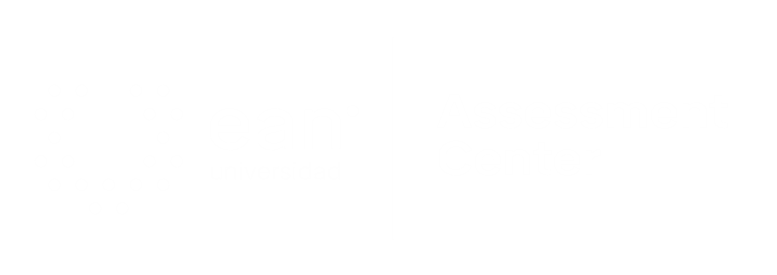 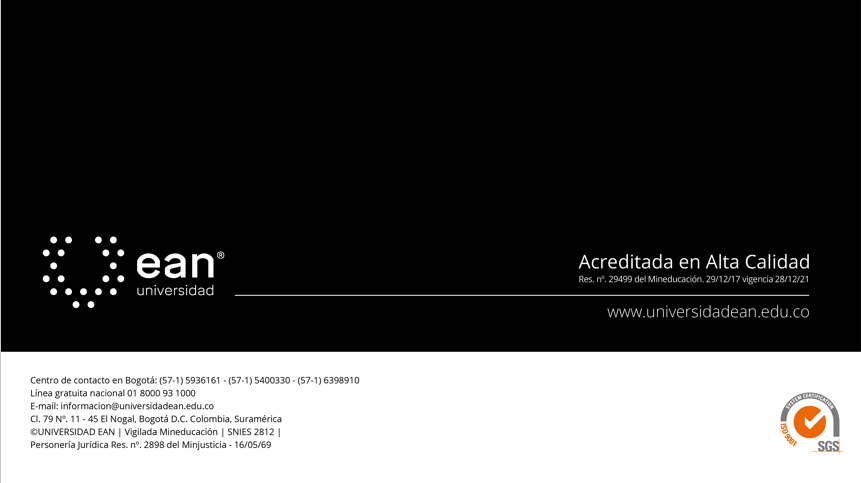